Massive data streams
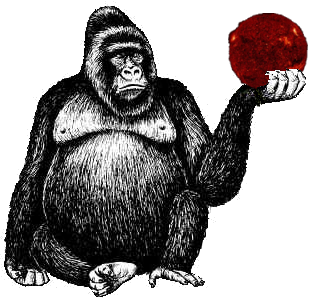 Space …. are big. Really big. You just won't believe how vastly, hugely, mindbogglingly big they are.
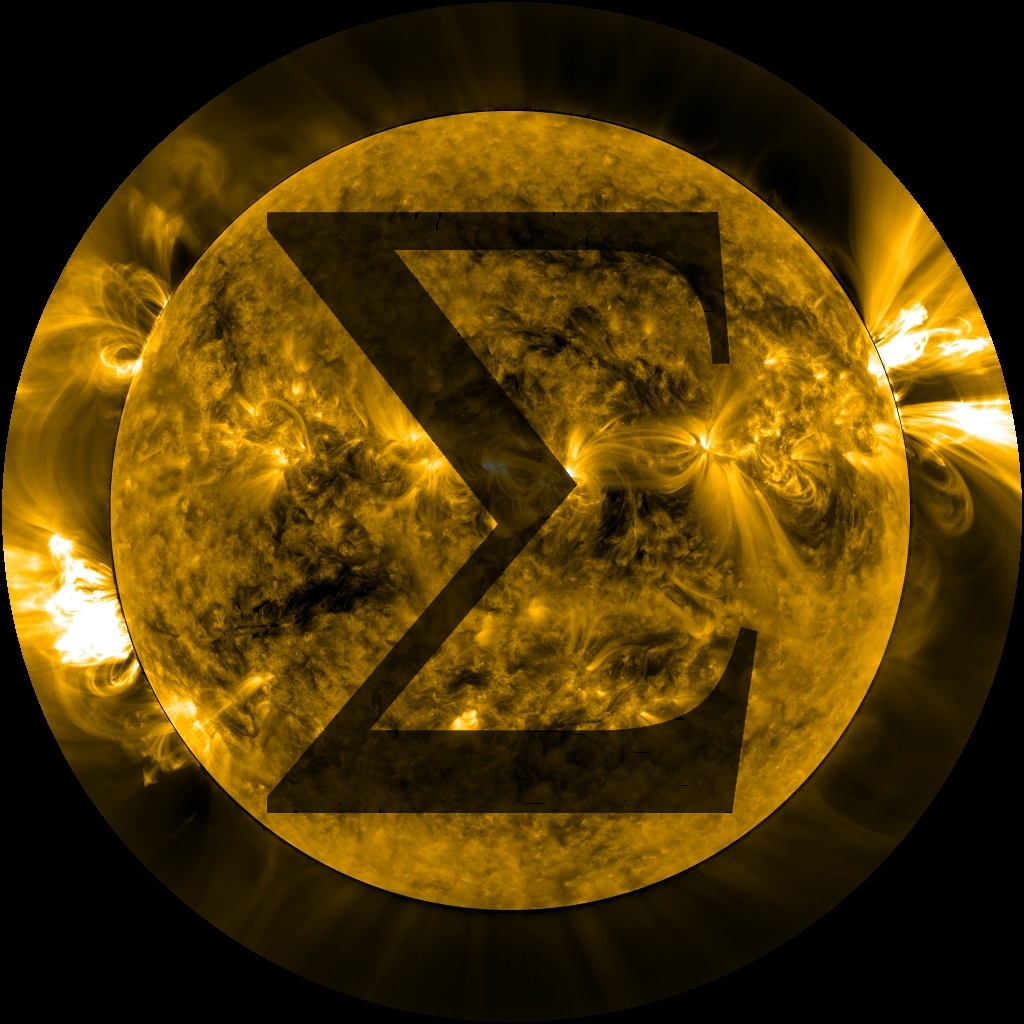 Douglas Adams – Hitchhiker’s Guide to Big Data
Massive Data Streams
SDO (The devil we know!)
650 TB of data a year
Storable / Distributable
Possible perhaps for 6TB per day
Efforts to locate data of interest
FFT / HEK
For FFT some modules need to run in near real time for space weather applications
Visualize the data stream
Helioviewer
But people still want full resolution / full cadence science data
No real access to level 0
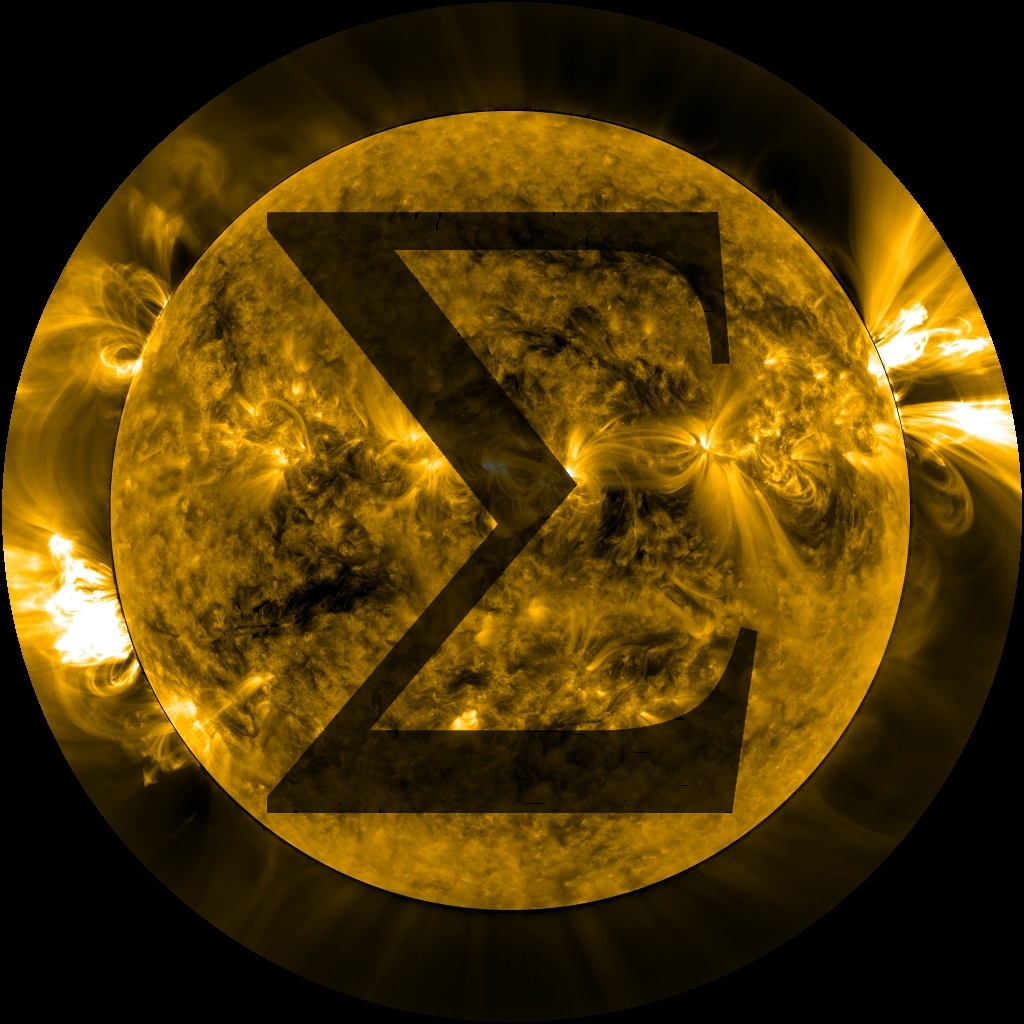 Massive Data Streams
ATST 
ATST ~7 PB a year (8 hour duty cycle)
Process at night?!
Is it distributable?
Products probably but not like SDO
No access to “raw” data products
You’ll just have to trust us
Not reprocessable?
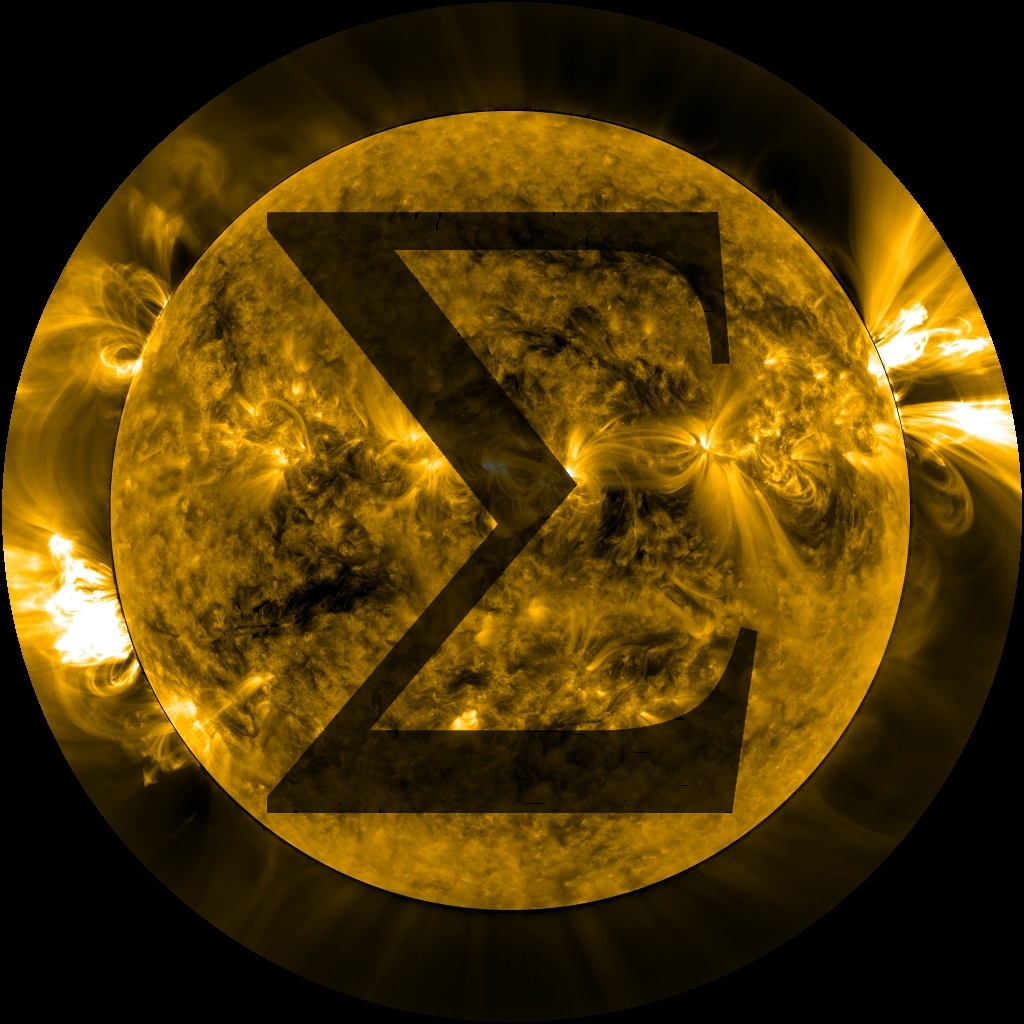 Massive Data Streams
Moore’s Law (like increases) won’t help you now …
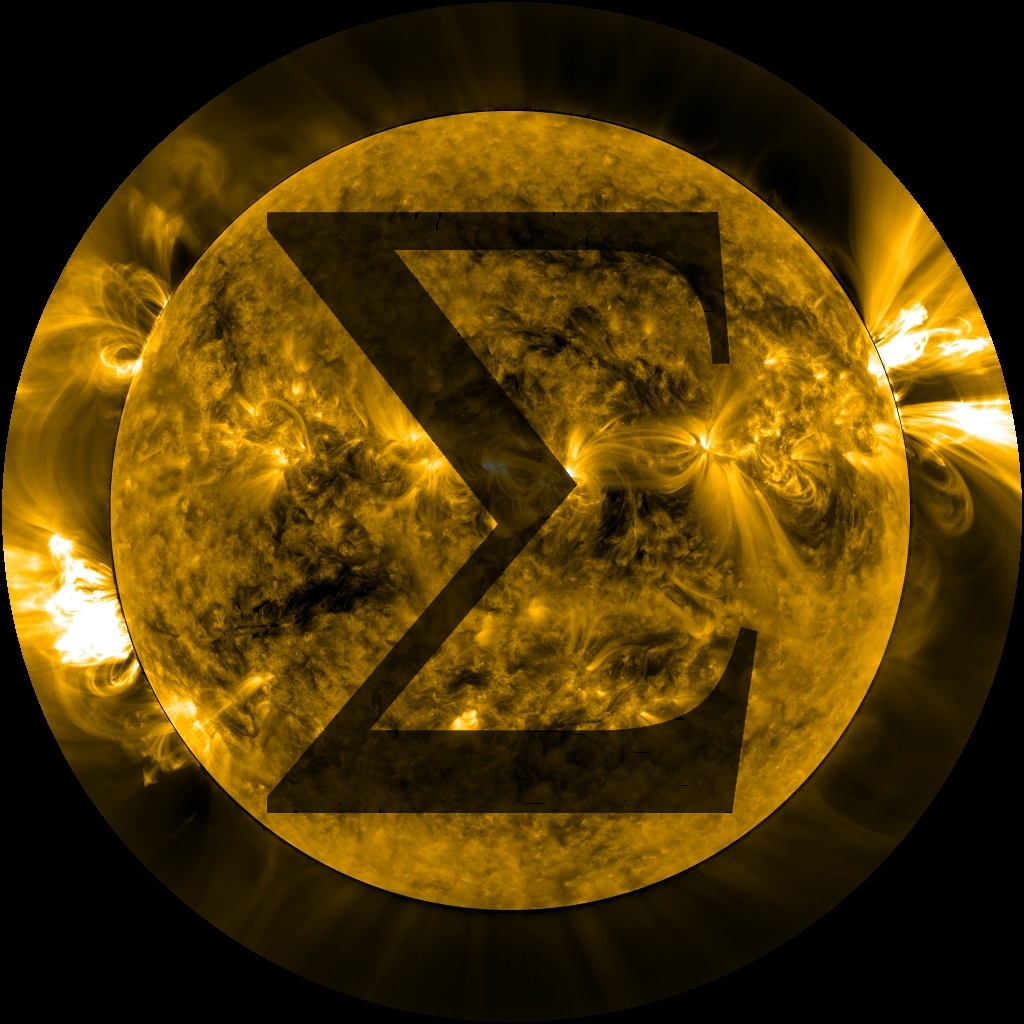 Massive Data Streams
Astronomy
Large Synoptic Survey Telescope (LSST) 
30 TB per night 
Google will help them!
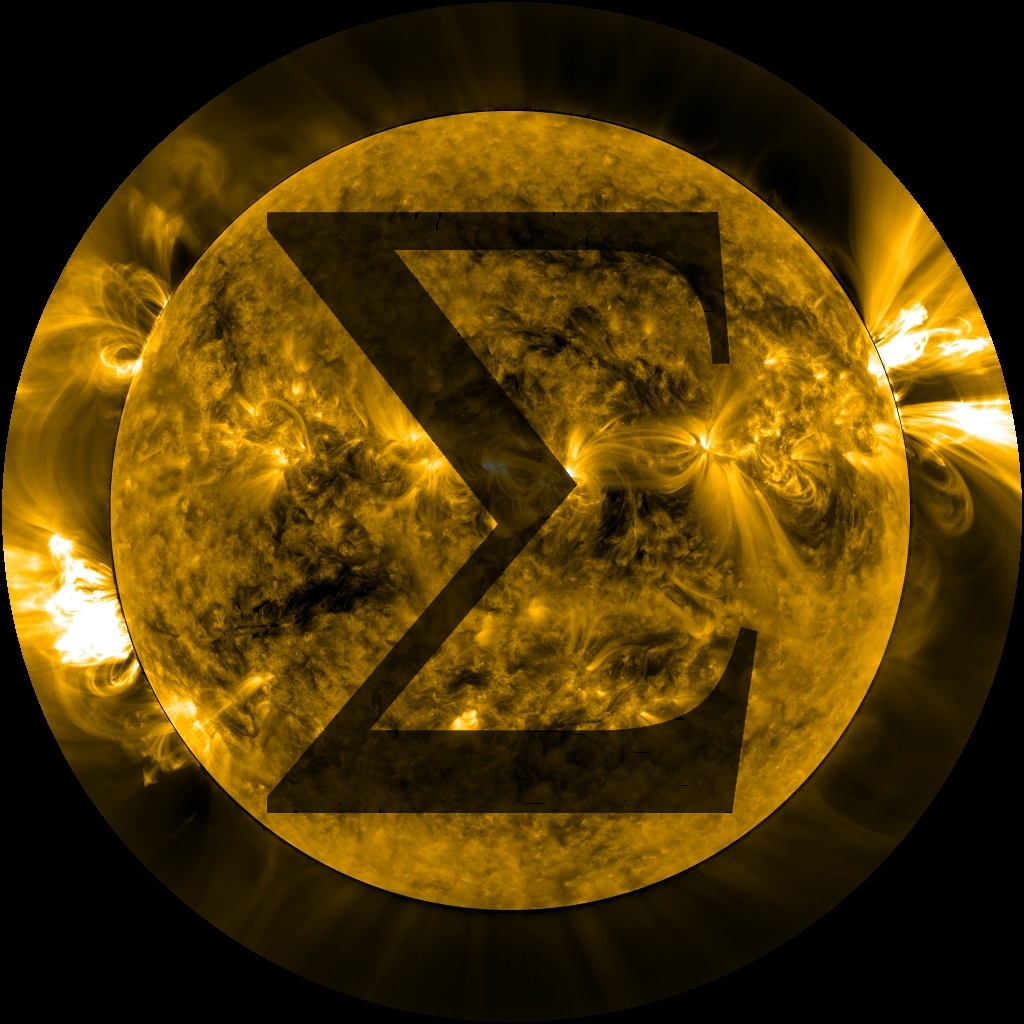 Massive Data Streams
Particle Physics
LHC
15 PB a year
Very bursty
Hardware challenges
But rarely on!!
Reduced data products are very small
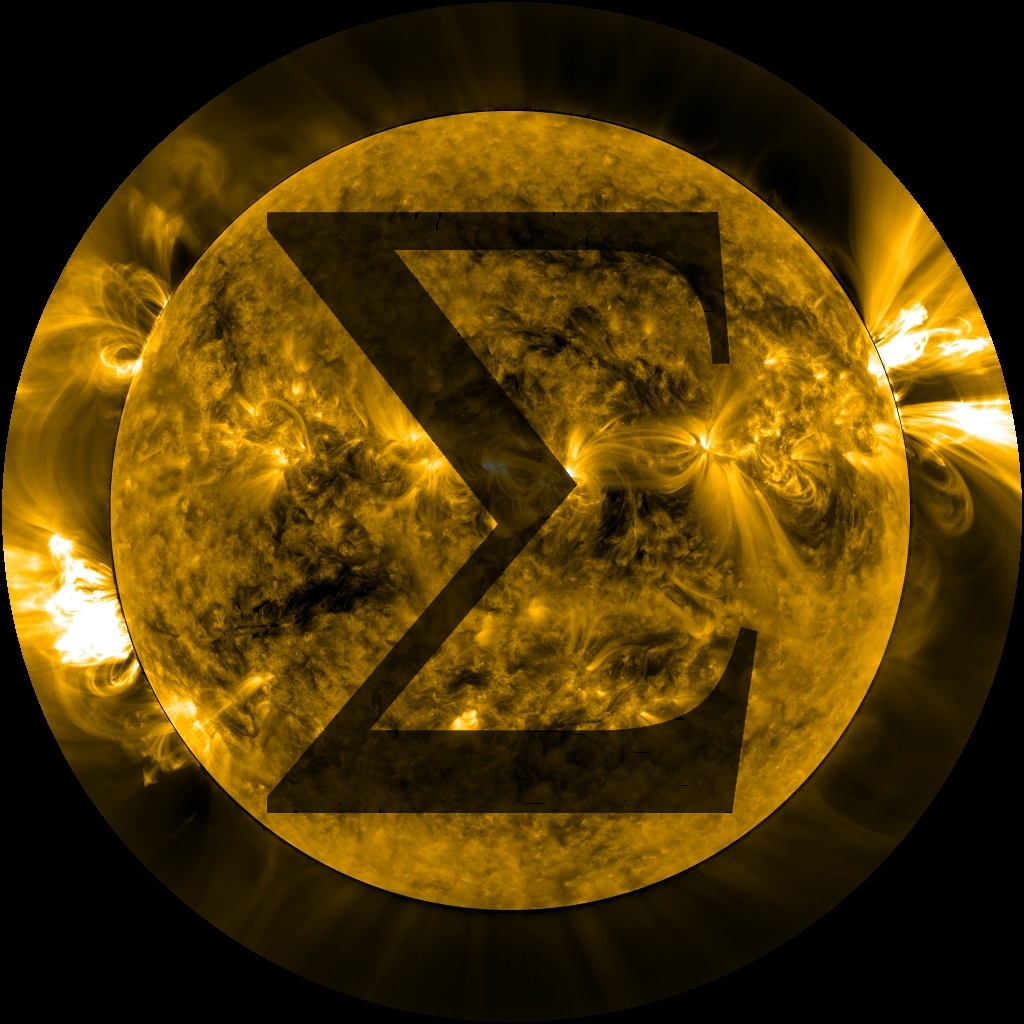 Massive Data Streams
EST
3.5 PB per day!!!
Will throw away data …
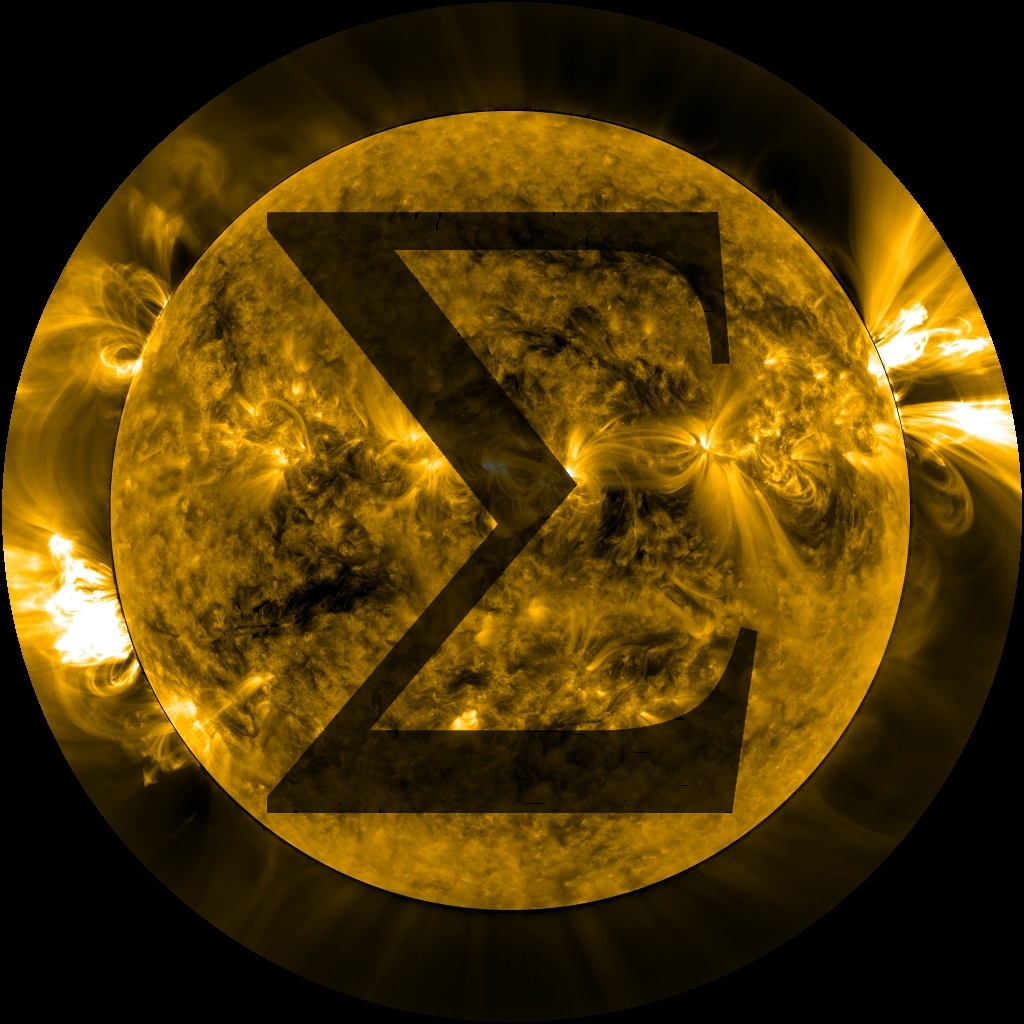 Massive Data Streams
Challenges
Storing data locally
Processing data
Need for true real time pipeline for data reduction etc.
High speed, high quality, robust, algorithms for real time science analysis, modeling / forecasting
More computer scientists in solar physics?
Distributing data
Visual data will always hard to distribute
Abstract information to databases using automated methods
NMM? (Not my method!)
Database mining
User interaction with the data? 
Bring on the statisticians!
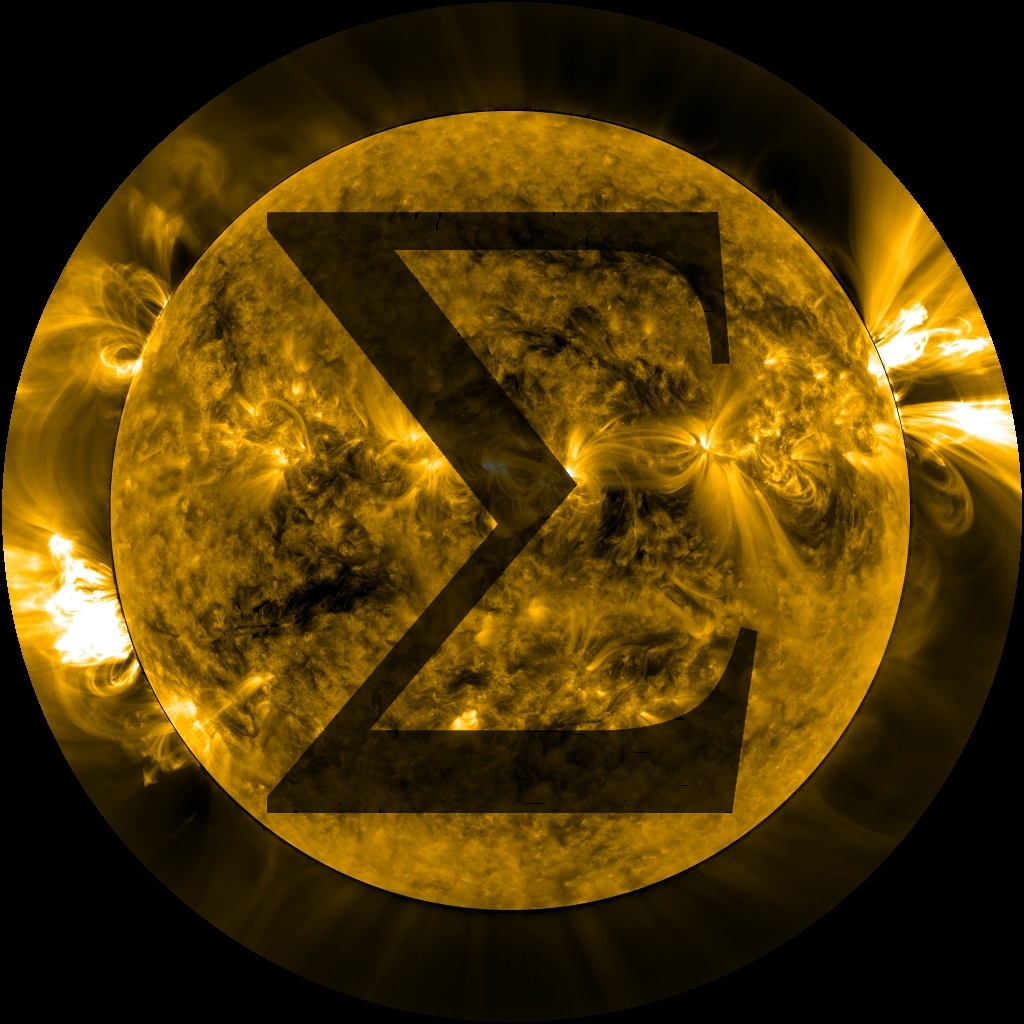